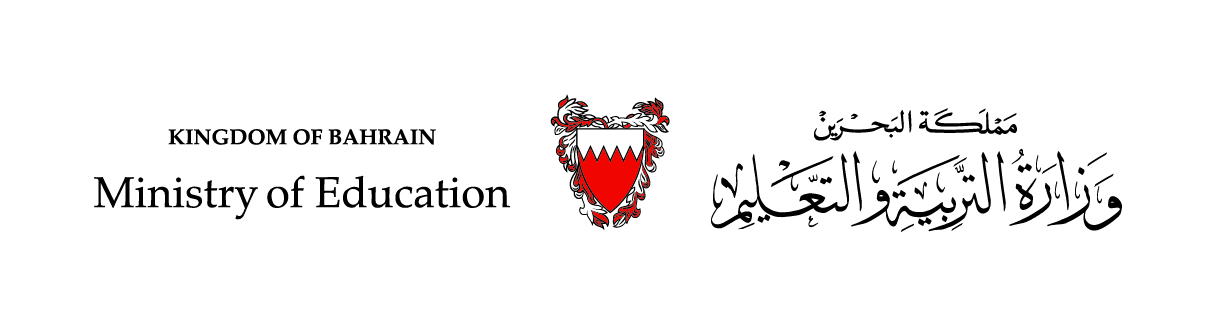 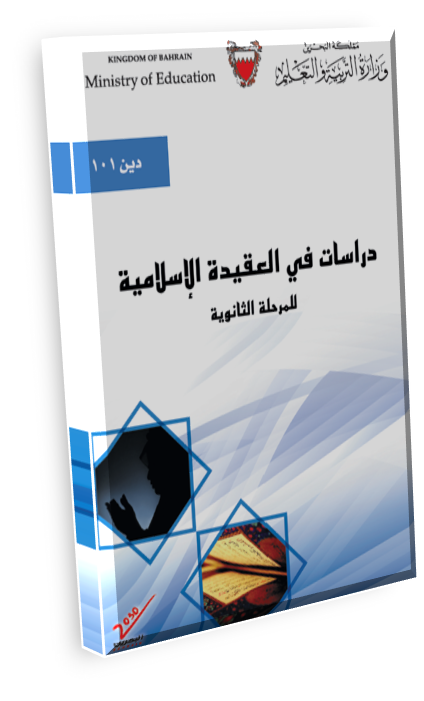 الرُّكن الثالث
الإيمانُ بالكتبِ السَّماويّة
دراسات في العقيدة الإسلامية  
(دين 101)
[Speaker Notes: ﷺ   -]
الرُّكن الثالث – الإيمان بالكتب السماويّة 
(دين 101)
أهداف الدّرس
عزيزي المتعلم (ة) مع نهاية هذا الدرس ستكون قادرًا على أن:
الرُّكن الثالث – الإيمان بالكتب السماويّة 
(دين 101)
تمهيد
عزيزي المتعلم (ة)
الإيمان بالكتب السماويّة هو الرُّكن الثالث من أركان الإيمان بالله تعالى، ولا يصح إيمان العبد إلا إذا آمن بجميع الكتب التي أنزلها الله تعالى على رسله عليهم الصلاة والسلام.
فما مفهوم الكتب السماويّة؟ وما هي الكتب التي ذُكرت في القرآن الكريم؟ وعلى مَنْ نزلت؟ وما خصائص القرآن الكريم؟ وما هي مقتضيات الإيمان بالكتب السماويّة؟
الرُّكن الثالث – الإيمان بالكتب السماويّة 
(دين 101)
تعريف الكتب السماويّة:
1
عزيزي المتعلم (ة)
الكتب السماويّة هي: 
الوثائق الإلهيّة، والوصايا الرّبانيّة التي أنزلها اللهُ تعالى على رُسله، ووضع فيها أُصولَ الهداية، ودليلَ السّلوك، وأسبابَ سعادة الدنيا والآخرة.
2
الرُّكن الثالث – الإيمان بالكتب السماويّة 
(دين 101)
الكتب السماويّة التي أنزلها الله تعالى على رسله:
5- القرآن الكريم: 
أنزله الله تعالى على نبيِّنا محمد ،  وهو آخر الكتب السماويّة نزولًا، وأعظمها قدْرًا، والناسخ لجميع  شرائعها وأحكامها.
1- التّوراة: 
أنزلها الله تعالى على رسوله موسى .
 قال تعالى:
﴿إِنَّا أَنزَلْنَا التَّوْرَاةَ فِيهَا هُدًى وَنُورٌ ﴾.
 المائدة/44
3- الزّبور:
أنزله الله تعالى على رسوله داود .
قال تعالى:
 ﴿وَآتَيْنَا دَاوُودَ زَبُورًا﴾.
النساء /163.
2- الإنجيل:
 أنزله الله تعالى على عبده ورسوله عيسى .
قال تعالى: 
﴿وَقَفَّيْنَا بِعِيسَى ابْنِ مَرْيَمَ وَآتَيْنَاهُ الْإِنجِيلَ﴾.
الحديد /27.
4- الصُّحف:
 أنزلها الله تعالى على رسوله إبراهيم .
قال تعالى: ﴿إِنَّ هَذَا لَفِي الصُّحُفِ الْأُولَى { 18} صُحُفِ إِبْرَاهِيمَ وَمُوسَى﴾.
سورة الأعلى/18،19.
الرُّكن الثالث – الإيمان بالكتب السماويّة 
(دين 101)
إجابة نشاط (1)
نشاط (1)
اذكر مقابل كل كتاب سماويّ اسم الرّسول الذي أُنزل عليه هذا الكتاب:
الرُّكن الثالث – الإيمان بالكتب السماويّة 
(دين 101)
3
خصائص القرآن الكريم
خصائص القرآن الكريم:
2. الشمول
3. العموم
5. اليسر
1. الحفظ
4. الاعجاز
تكفّل الله تعالى بحفظ القرآن الكريم باعتباره آخر الرسالات السماويّة، فحُفظ في الصدور والسّطور. قال تعالى: ﴿إِنَّا نَحْنُ نَزَّلْنَا الذِّكْرَ وَإِنَّا لَهُ لَحَافِظُونَ﴾. الحجر/9.
نزل القرآن الكريم مخاطبًا النّاس عامة، قال تعالى: ﴿يَا أَيُّهَا النَّاسُ إِنَّا خَلَقْنَاكُم مِّن ذَكَرٍ وَأُنثَى وَجَعَلْنَاكُمْ شُعُوبًا وَقَبَائِلَ لِتَعَارَفُوا إِنَّ أَكْرَمَكُمْ عِندَ اللَّهِ أَتْقَاكُمْ إِنَّ اللَّهَ عَلِيمٌ خَبِيرٌ ﴾. الحجرات/13
جاءت تشريعات القرآن الكريم شاملة لكل نواحي الحياة، وصالحةً لكلِّ زمانٍ ومكانٍ، وملبيةً لكل حاجات البشر.
القرآن الكريم معجزة تحدّى الله تعالى بها الإنس والجنّ عبر العصور.
جاء القرآن الكريم سهلًا ليس فيه ما يشقّ على الناس فهمه أو العمل به، ومٌيَسَّرًا للحفظ والذّكر والفهم، قال تعالى: ﴿وَلَقَدْ يَسَّرْنَا الْقُرْآنَ لِلذِّكْرِ فَهَلْ مِن مُّدَّكِرٍ ﴾. القمر/17.
الرُّكن الثالث – الإيمان بالكتب السماويّة 
(دين 101)
نشاط (2)
إجابة نشاط (2)
استدل على كل خاصية من خصاص القرآن الكريم بآية قرآنية واحدة:
الرُّكن الثالث – الإيمان بالكتب السماويّة 
(دين 101)
4
مقتضيات الإيمان بالكتب السماويّة:
3- لها هدفٌ واحدٌ وهو الدّعوة إلى توحيد الله تعالى وعبادته والإيمان باليوم الآخر، والعمل الصالح.
2- يصدّق بعضها بعضًا، فالإنجيل مصدّق للتّوراة، والقرآن مصدّق لما تقدّم من الكتب السماويّة.
1- من عند الله تعالى، وأنّ الانقياد لها والحكم بها كان واجبًا على الأمم التي أُنزلت إليها.
الرُّكن الثالث – الإيمان بالكتب السماويّة 
(دين 101)
إجابة نشاط (3)
نشاط (3)
اذكر اثنين -على الأقل- من مقتضيات الإيمان بالكتب السماويّة.
الرُّكن الثالث – الإيمان بالكتب السماويّة 
(دين 101)
التقييم الختامي
1- عدّد الكتب السماويّة التي ذكرها القرآن الكريم مع الاستشهاد.
2- عدّدأربعَ خصائص للقرآن الكريم.
3- اذكر ثلاثة من مقتضيات الإيمان بالكتب السماويّة.
الرُّكن الثالث – الإيمان بالكتب السماويّة 
(دين 101)
إجابة التقييم الختامي
1- عدّد الكتب السماويّة التي ذكرها القرآن الكريم مع الاستشهاد. 
أ- التّوراة. ﴿إِنَّا أَنزَلْنَا التَّوْرَاةَ فِيهَا هُدًى وَنُورٌ﴾.      ب- الإنجيل. ﴿وَقَفَّيْنَا بِعِيسَى ابْنِ مَرْيَمَ وَآتَيْنَاهُ الْإِنجِيلَ﴾.
ج – الزّبور. ﴿وَآتَيْنَا دَاوُودَ زَبُورًا﴾.    د. الصُحف. ﴿إِنَّ هَذَا لَفِي الصُّحُفِ الْأُولَى { 18} صُحُفِ إِبْرَاهِيمَ وَمُوسَى﴾.
      هـ. القرآن الكريم. ﴿إِنَّا نَحْنُ نَزَّلْنَا الذِّكْرَ وَإِنَّا لَهُ لَحَافِظُونَ﴾.

2-عدّد أربعَ خصائص للقرآن الكريم .
 1- الحفظ.                 2- الشمول.        3- العموم.             4- الإعجاز.

3- اذكر ثلاثة من مقتضيات الإيمان بالكتب السماويّة .
1- أن نؤمن بأنّها من عند الله تعالى، وأنّ الانقياد لها والحكم بها كان واجبًا على الأمم التي أُنزلت إليها.
2- أن نؤمن بأنّها يصدّق بعضها بعضًا، فالإنجيل مصدّق للتّوراة، والقرآن مصدّق لما تقدّم من الكتب السماويّة.
3- أن نؤمن بأنّها لها هدفٌ واحدٌ وهو الدّعوة إلى توحيد الله تعالى وعبادته والإيمان باليوم الآخر، والعمل الصالح.
انتهى الدّرس
بارك الله في جهودك 
عزيزي المتعلم (ة) 
ووفقك الله.